Presentatie“Rioolvervanging Verlaatweg”
Dinsdag 28 juni 2022
Agenda
Inleiding / doel
Terugkoppeling varianten bocht
Werkzaamheden
Wijzigingen openbare ruimte
Planning
Vragen
1. Inleiding / Doel
U informeren over wat er staat te gebeuren;
Inzicht geven in de werkzaamheden;
Informatie verstrekken over de mogelijke gevolgen voor u.
2. Bochtvarianten
Varianten bocht:
Enquete, de 3 varianten bocht Verlaatweg/Dorpsstraat;
De keus: variant 1.
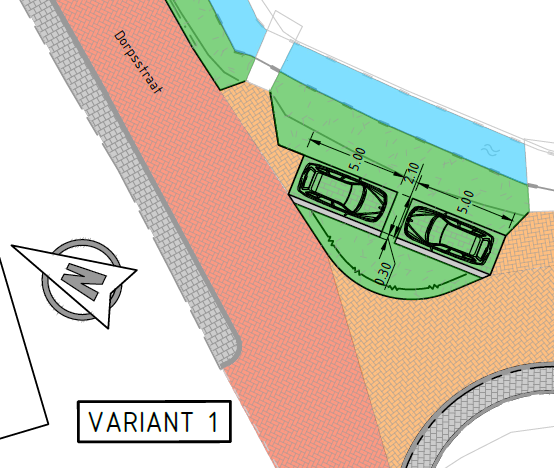 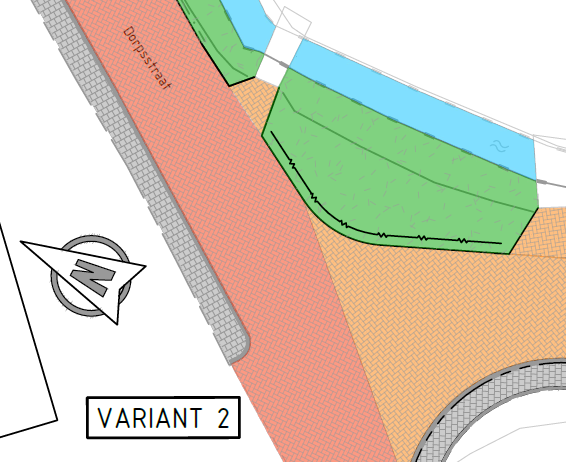 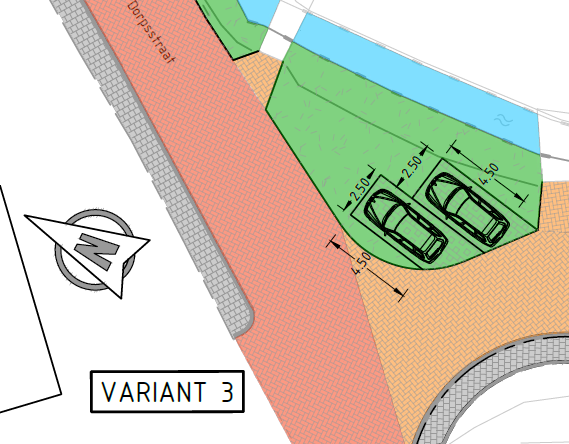 3. Werkzaamheden
Wat gaat er straks buiten allemaal gebeuren?
3. werkzaamheden
Werkzaamheden gemeente:
Vervangen hoofdriool;
Vervangen openbare verlichting, nieuwe lichtmasten met LED armatuur;
Vervangen beschoeiing in de bocht Dorpsstraat;
Vervangen bomen;
Vervangen bestrating, nieuwe stenen.

Werkzaamheden nuts:
Vervangen gasleiding Dorpsstraat en Verlaatweg;
Opruimen oude elektra-en telecomkabels.
Opbreken verharding en riool
Vervangen riolering
Rioolsleuf
Nieuwe verhardingen, gebakken straatstenen
Ondergrondse beperkingen
4. Wijzigingen openbare ruimte
Aanpassing inrichting
      -     aanpassing bocht Dorpsstraat/Verlaatweg;
trottoirbreedte Dorpsstraat van 1,20 naar 1,50 m;
wegbreedte Dorpsstraat overal gelijk op 4,50 m;
wegbreedte Verlaatweg 4,80;
parkeren op grasroosters;
vervangen bomen;
vervangen bestrating.
Bestaande situatie
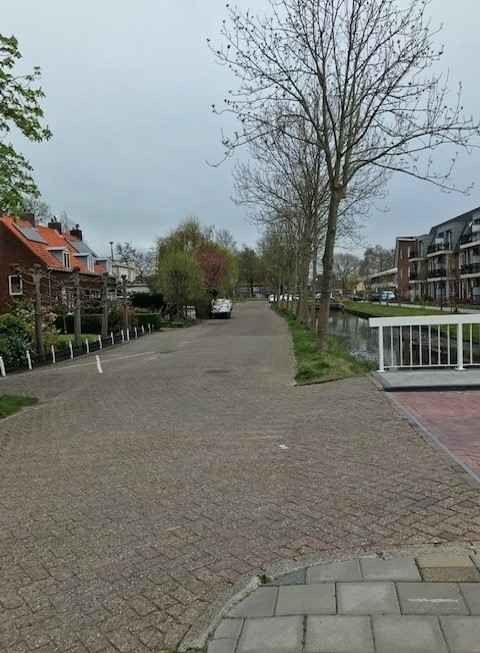 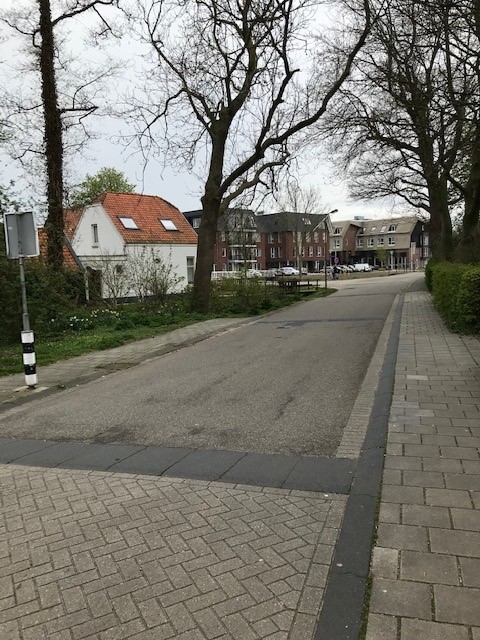 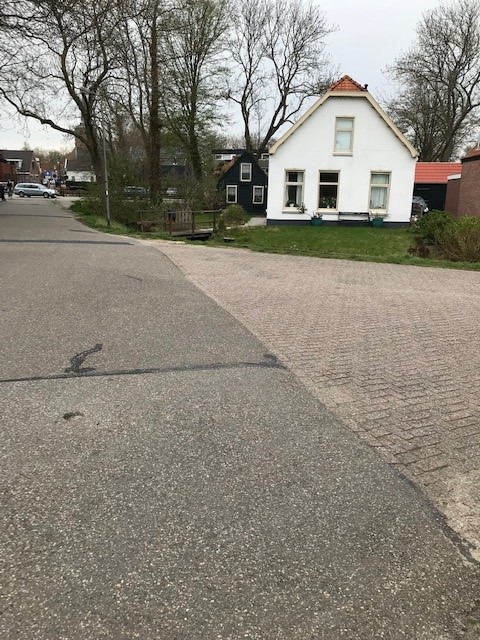 Nieuwe inrichting van de straat
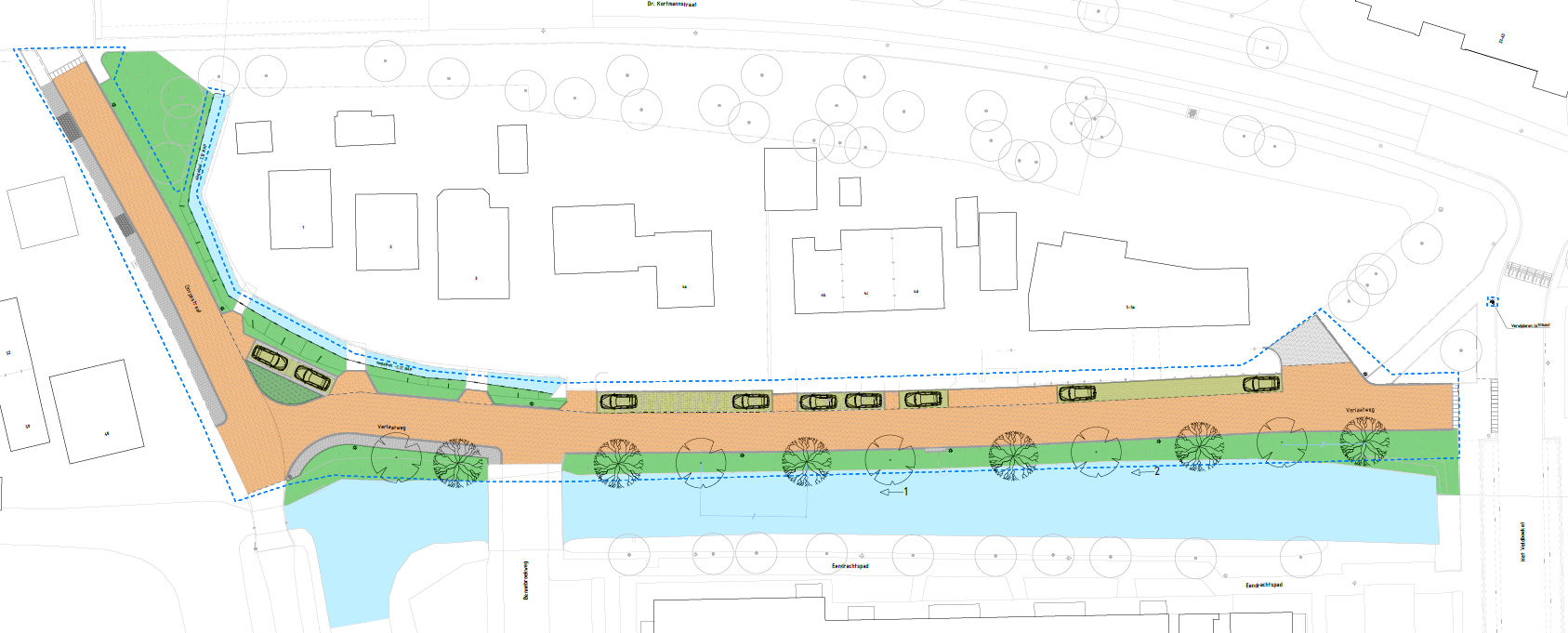 Parkeren op grasroosters
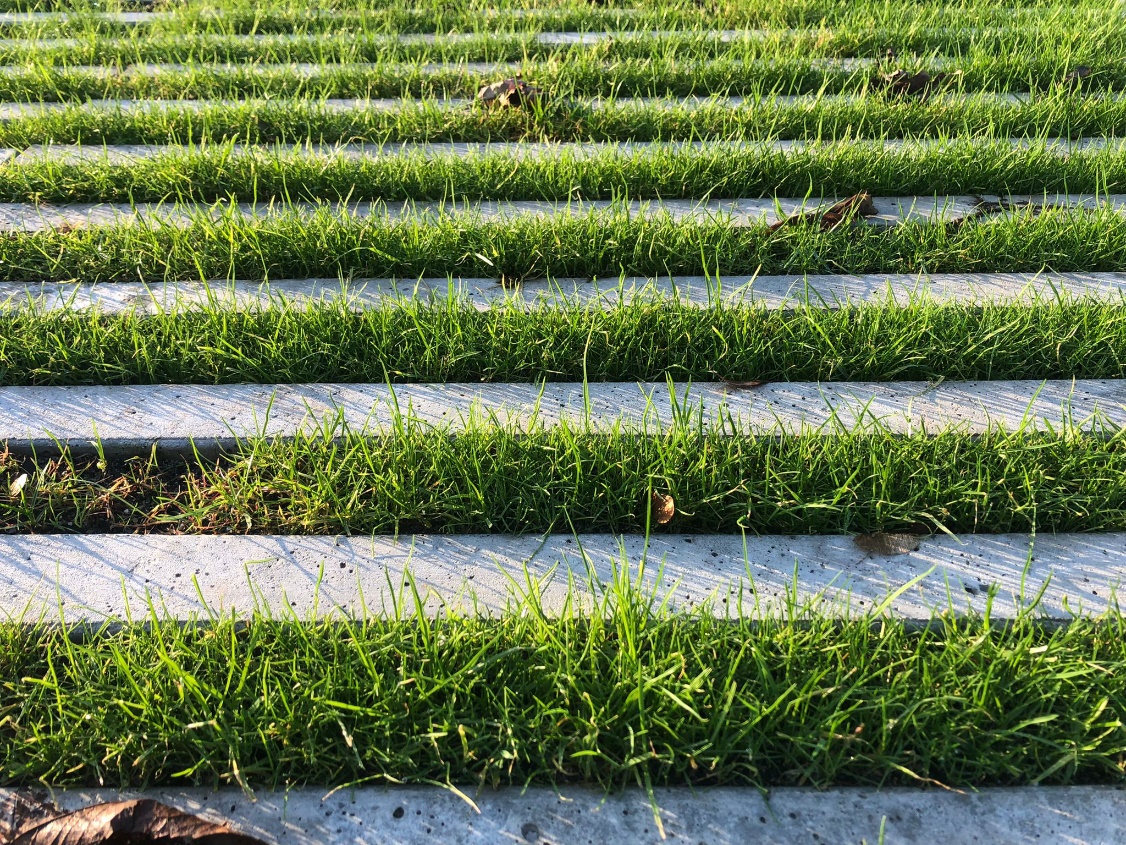 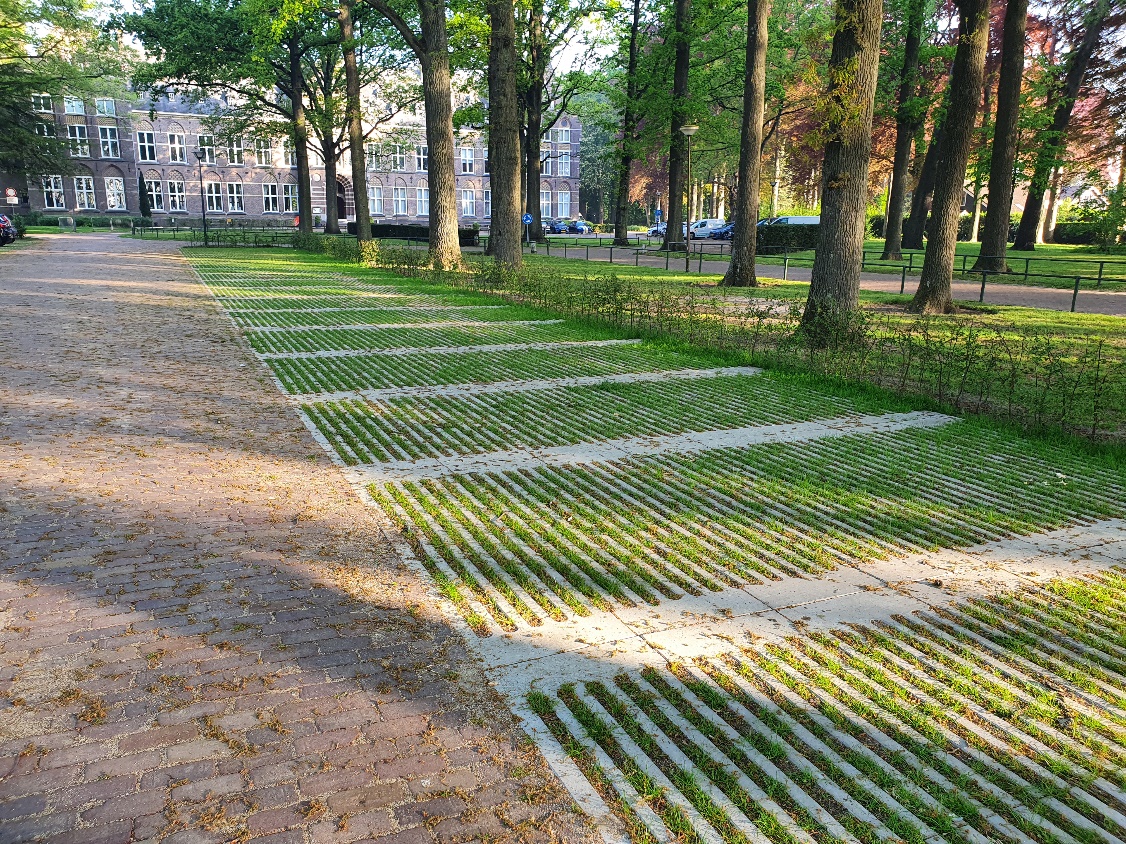 5. planning
Aanbesteding	3e kwartaal 2022
Uitvoering	2e kwartaal 2023
Doorlooptijd uitvoering	±  3 maanden
6. Vragen
Alle informatie is te vinden op:
www.zoeterwoude.nl/verlaatweg
Of zoek op: Verlaatweg

Presentatietekening Verlaatweg